TLP: Transaction Layer Packet
Ethernet
PCI Express
PCI Express
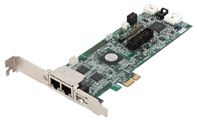 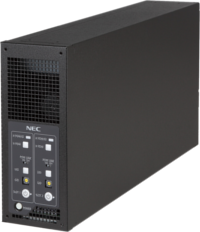 ExpEther I/O
Extension BOX
ExpEther
PCIe Card
ExpEther
NIC
ExpEther
NIC
TLP
Frame
TLP
CPU
GPU
I/O expansion unit
I/O expansion unit
Host
GPU board
CPU
GPU
GPU
GPU
GPU
PCIe slot
Slot
PCIe signal
Slot
Slot
Slot
Slot
Ethernet
I/F
ExpEther (FPGA)
Ethernet
I/F
Ethernet
I/F
Ethernet
I/F
Ethernet
I/F
10Gb Ether
SFP+
SFP+
Ethernet switch